IHO-ROK Technical Cooperation Project
INToGIS PROJECT II Prepared by KHOA (Yong BAEK) for the WENDWG-8 meeting,completed by IHO Secretariat
NCWG-4, 6-9 November 2018
Background (1/2)
Purpose of the INToGIS Project
Support International Chart Scheme of S-11
Provide systematic management procedures and functionality 
Share the digital data among the IHO MSs and other parties with common data format such as EXL, SHP and GML (S-128)

Main outcomes of Project 1(2014~2015)
S-11 Part B INT chart DB modelling
S-11 Part B GIS Database 
Tool for Management rules according to S-11 
INT chart Web-service for the catalogue and manager system
Background (2/2)
Requirements
Base map for Polar regions (Artic & Antarctic)
ENC scheme management procedures (S-11)
Additional layers for 500 world ports and AIS traffic density information 
Connection between IHO ENC catalogue and INToGIS systems
Improve the chart display functions
User Feedbacks from HOs, regional coordinator 
And other improvements
Improvement (1/8)
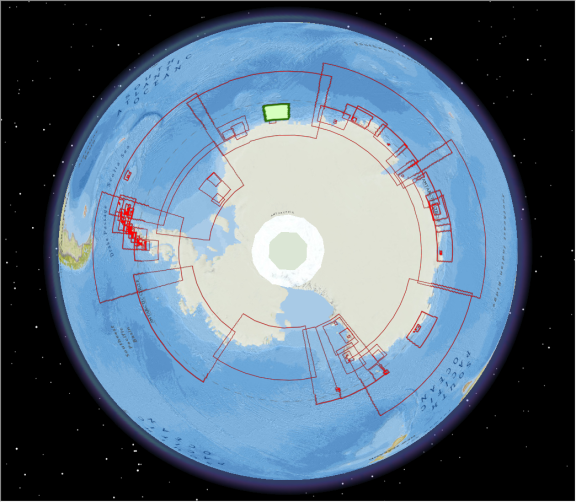 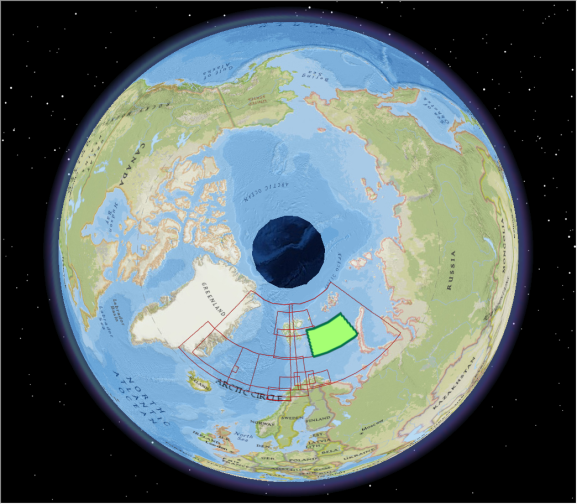 1. Base map of Polar region
Both INT Chart and ENC Scheme 

Apply to the management procedures
INT Chart Antarctic
INT Chart Arctic
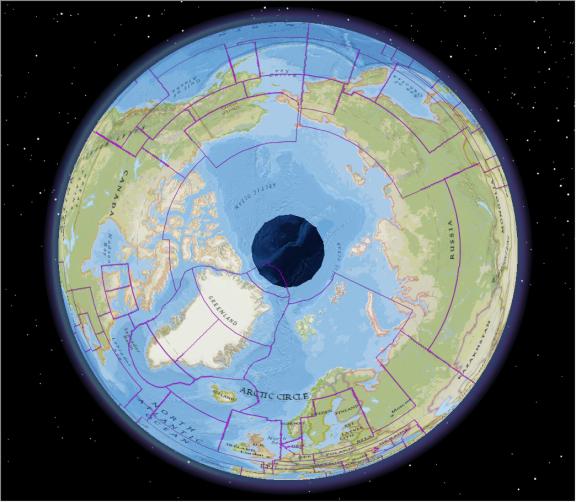 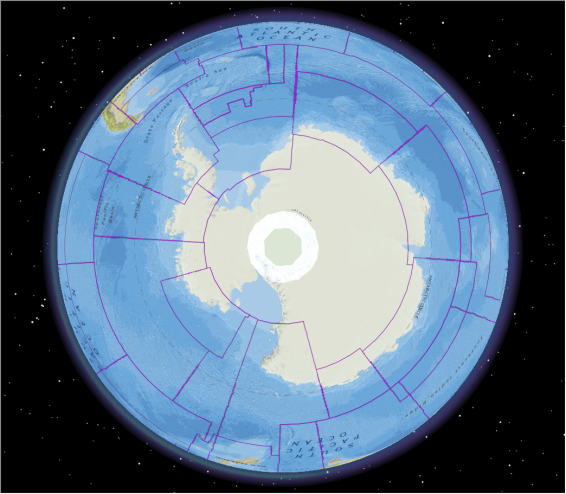 ENC Scheme Arctic
ENC Scheme Antarctic
Improvement (2/8)
2. ENC scheme Management procedure
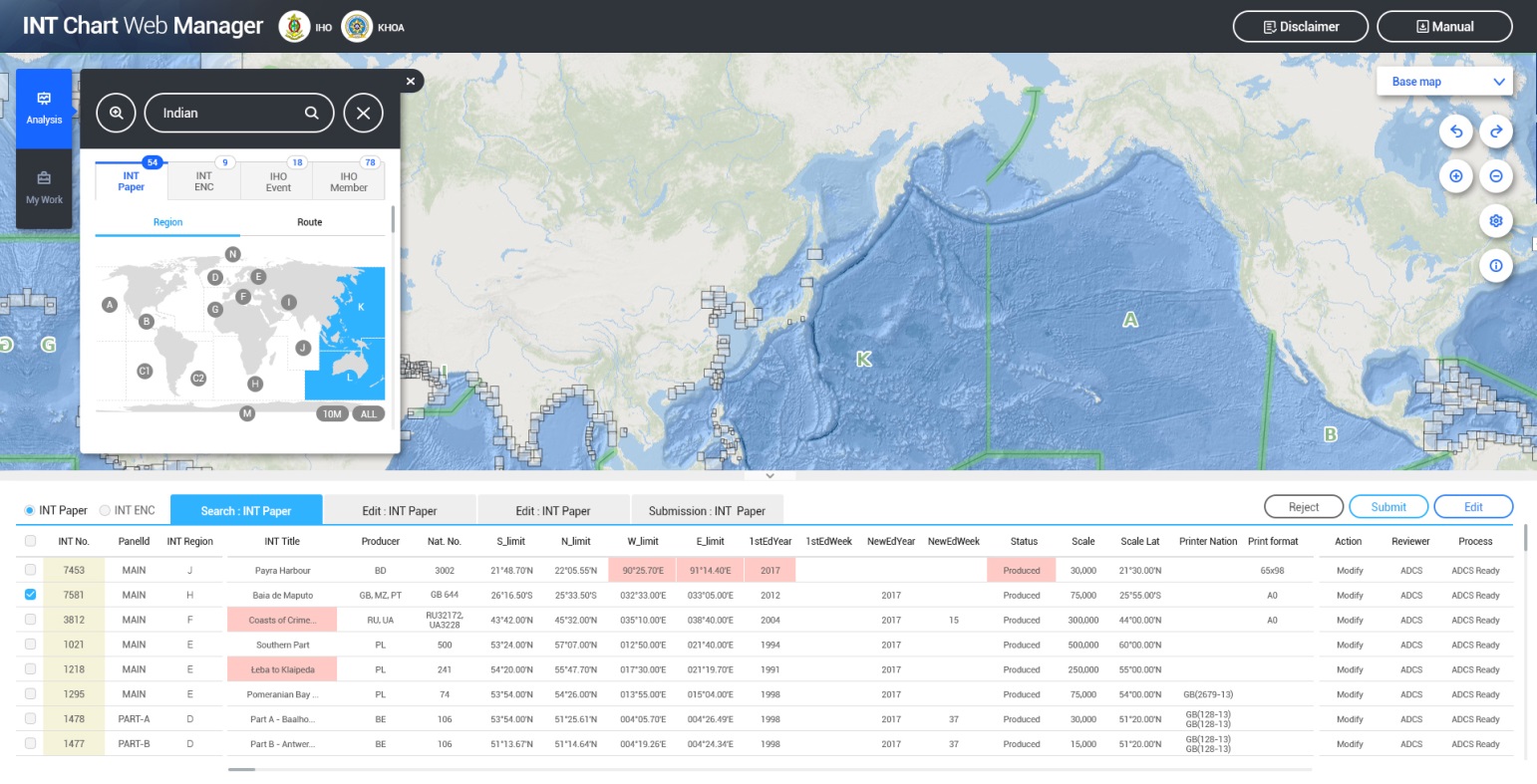 Management workflow
    (HOICCWGIHO Sec.DB)
Search options / Various Base Maps / Database for ENCs
Improvement (3/8)
World Port
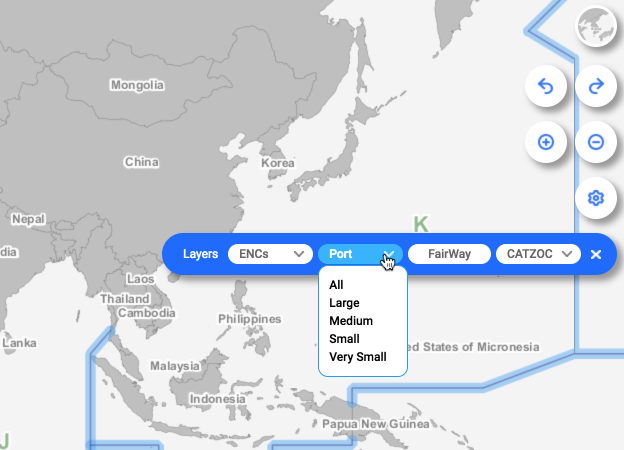 3. World Port layer
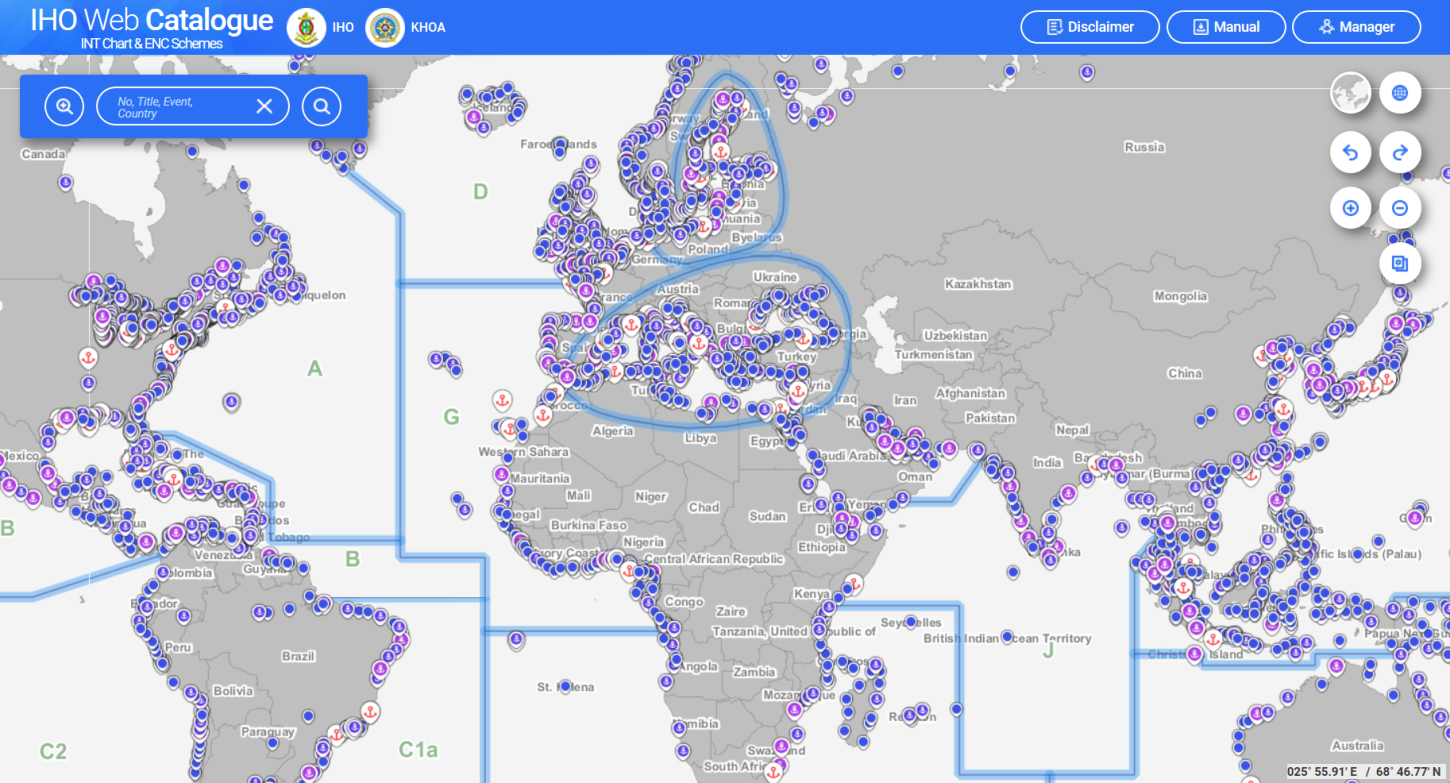 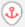 Source from NGA
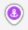 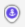 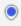 Improvement (4/8)
4. ENC scheme : Gap finder
Comparison between INT Chart and ENC
Analysis button: Show analysis window 
Gap Analysis Menu: Show detailed conditions for gap analysis 
Step 1: Select an INT chart and  ENC to be analyzed  
Step 2: Select INT Region or country 
Step 3: Select a scale
Step 4: Set tolerance (+ / - )
1
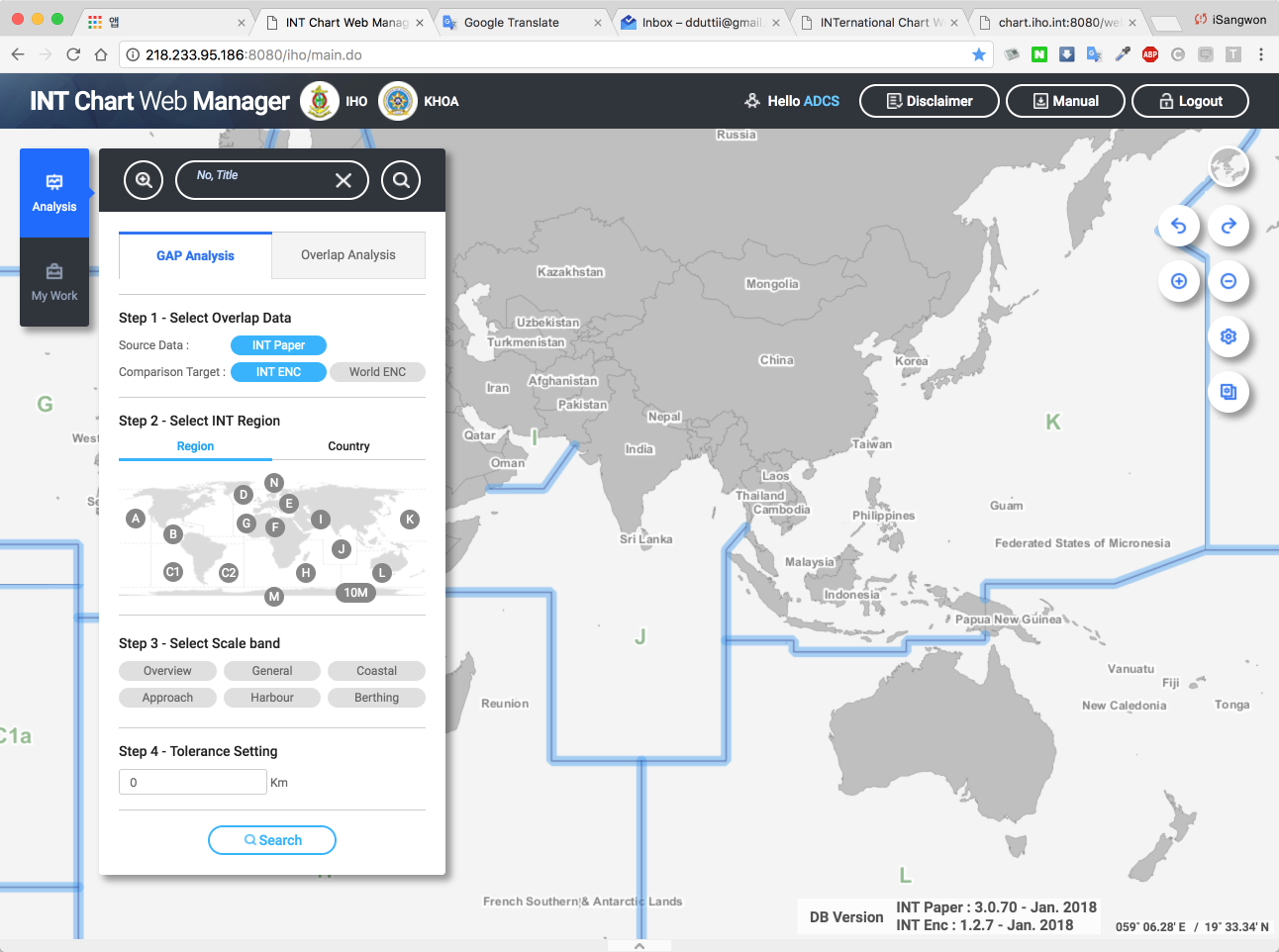 * Select a country
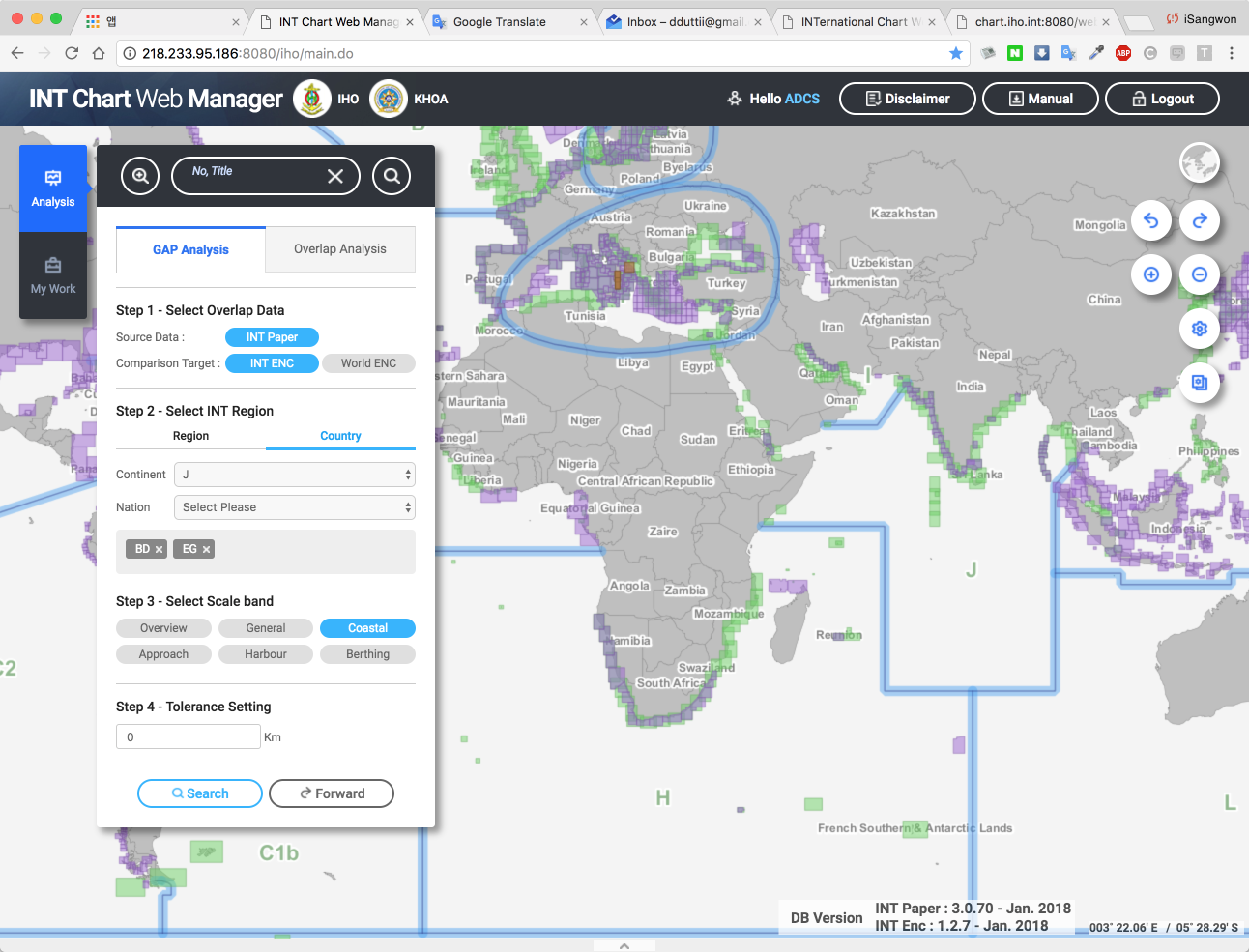 2
3
4
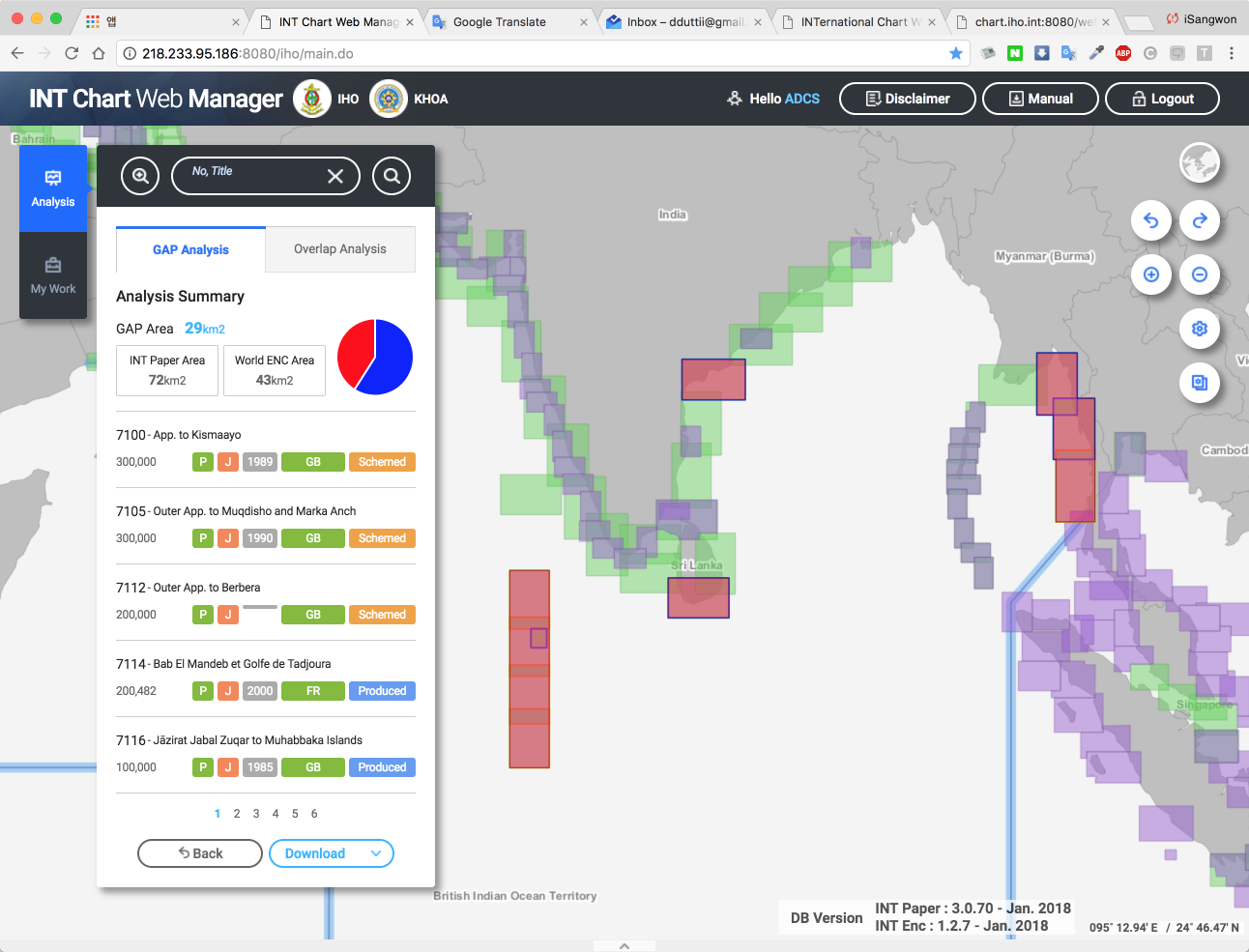 5
6
Improvement (5/8)
5. ENC scheme : 
Overlapping checker
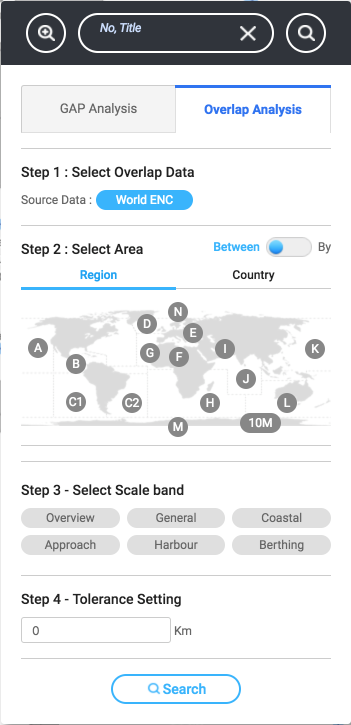 * Select two regions/countries
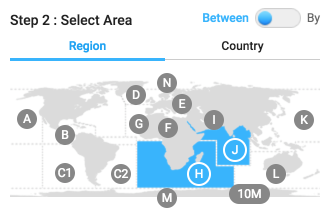 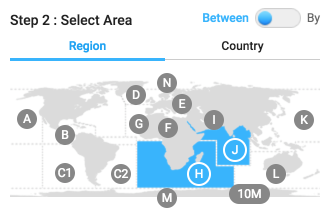 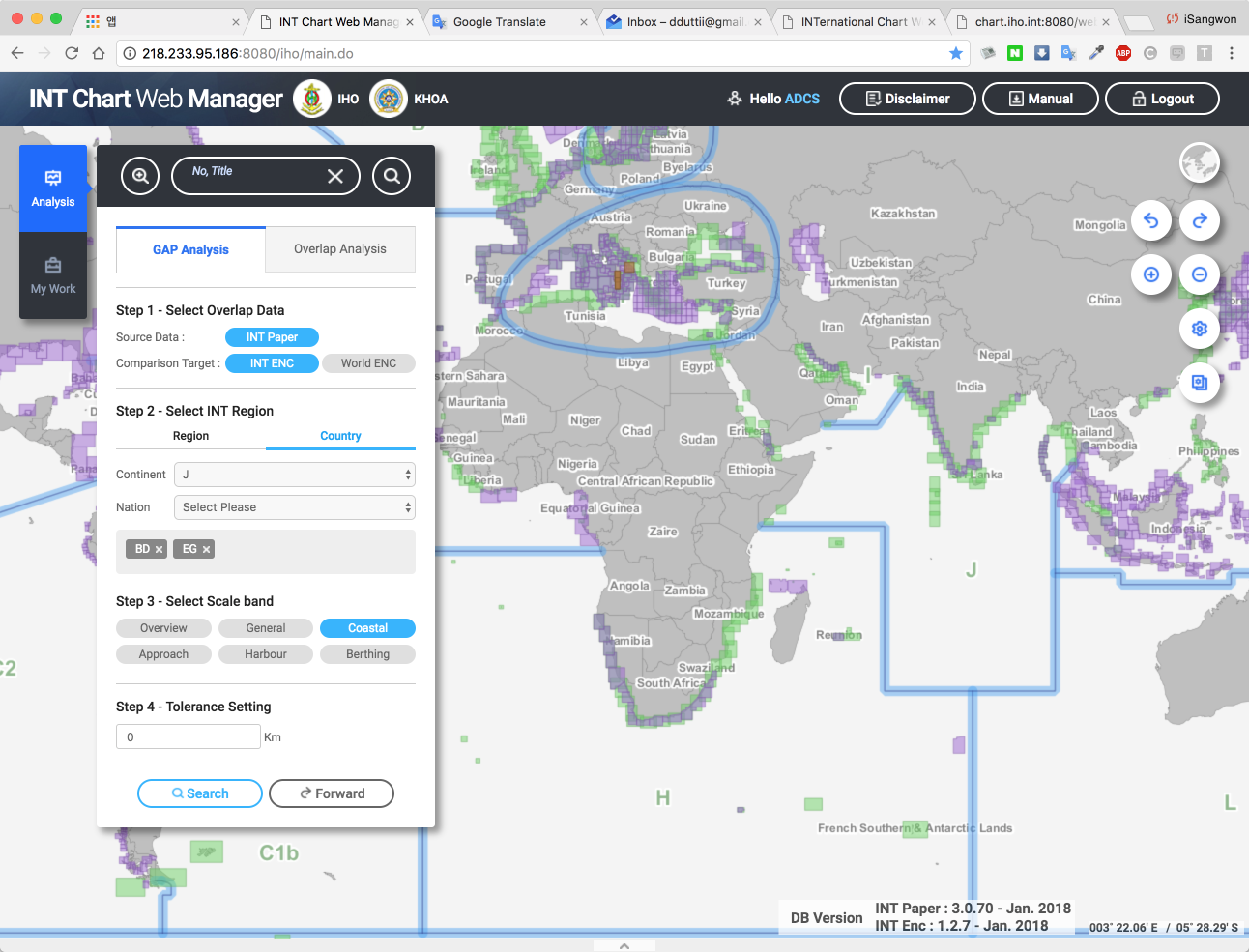 1
2
3
* Select one region/country
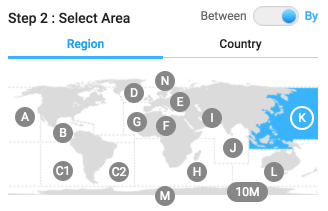 4
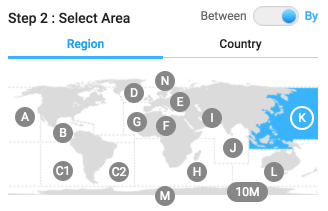 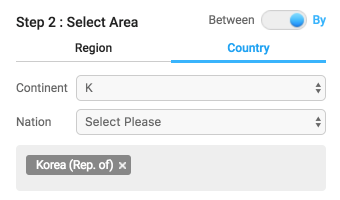 5
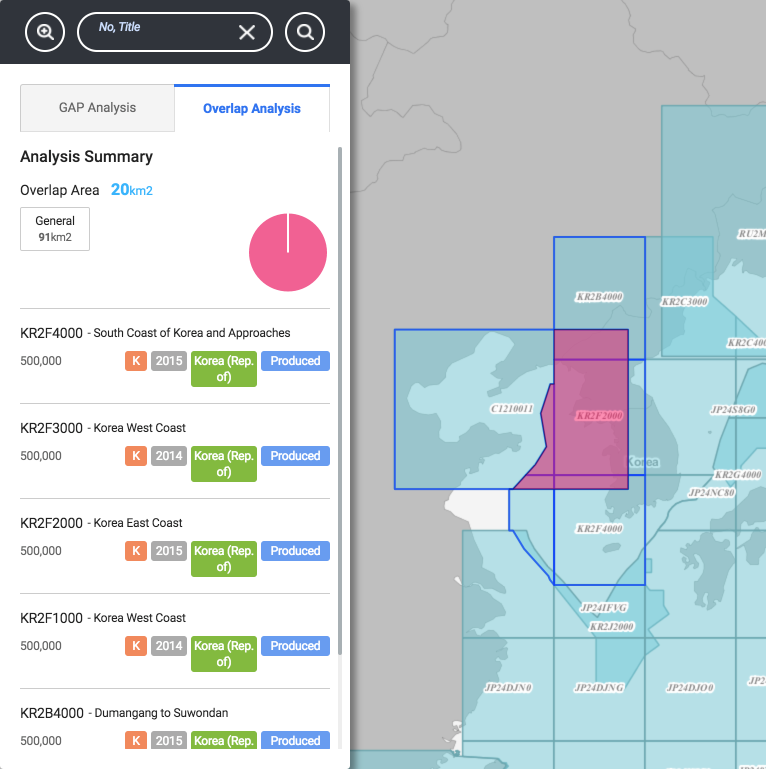 6
Improvement (6/8)
6. Other improvements
1) GEBCO Base Map
2) 3D Globe
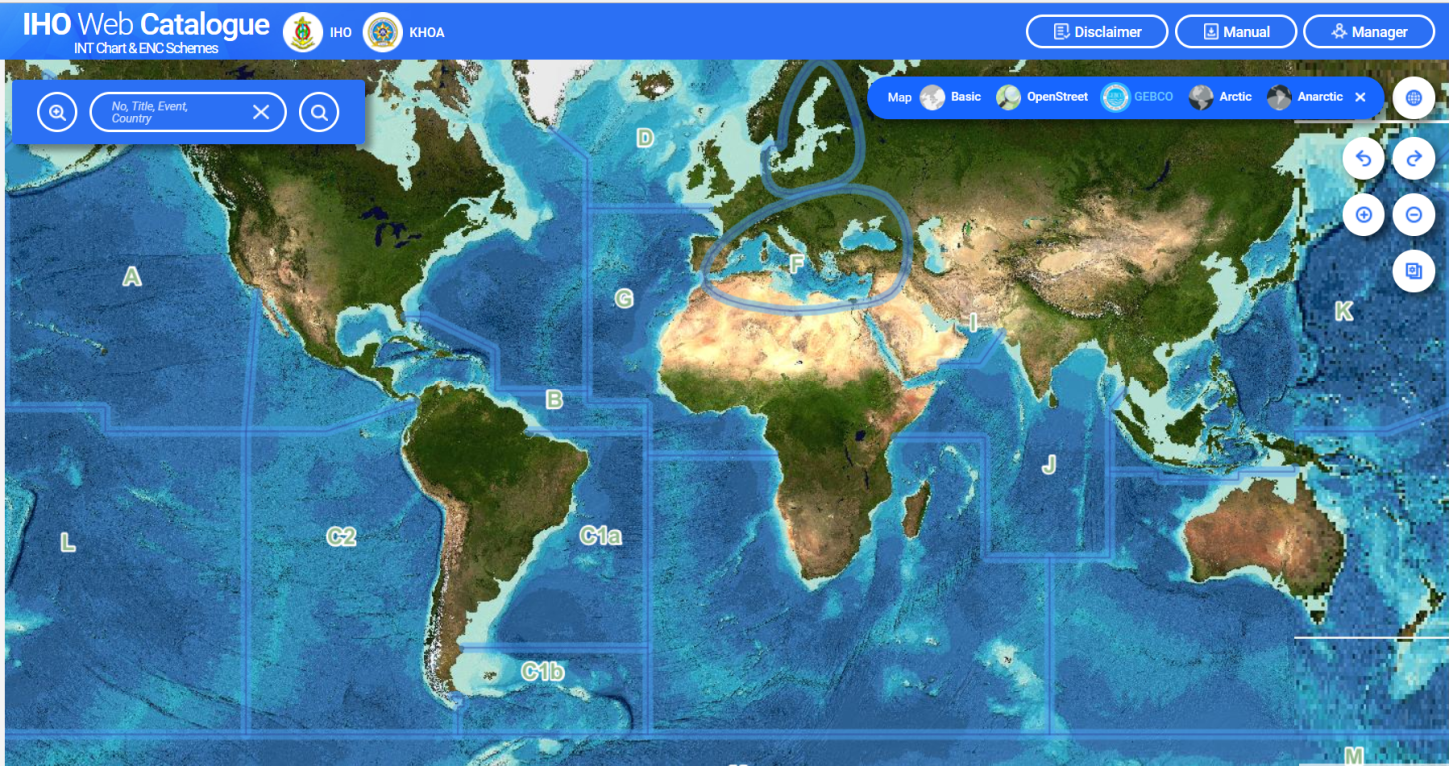 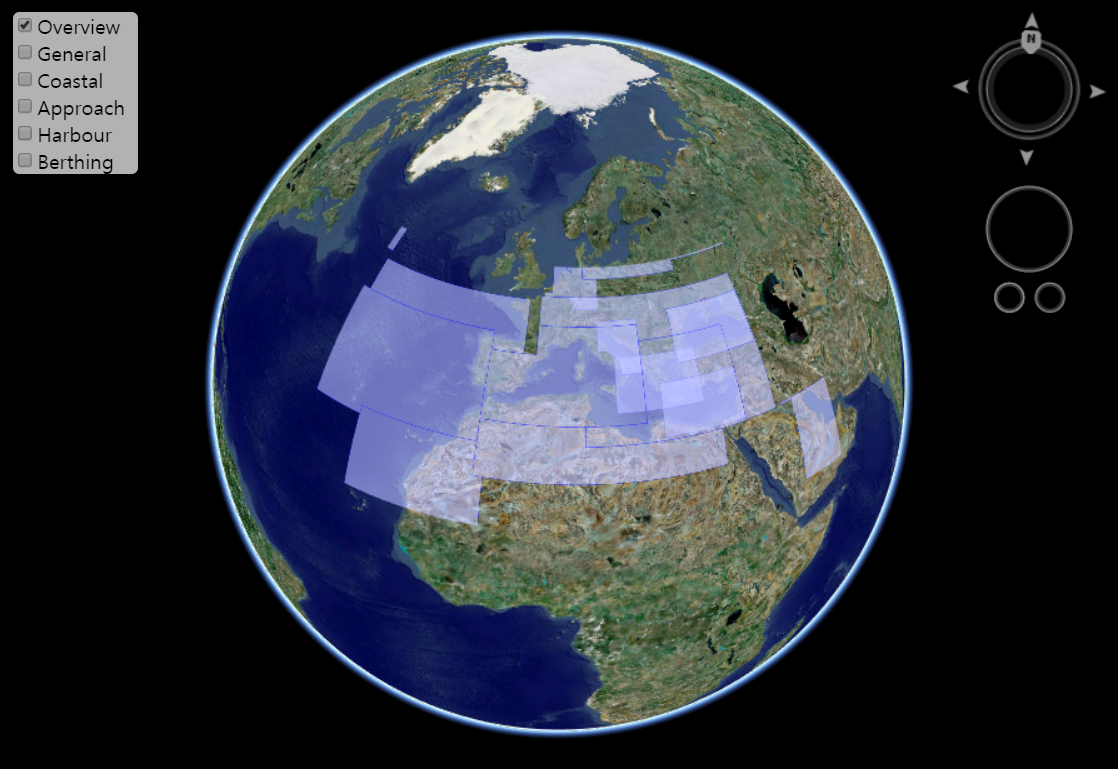 Improvement (7/8)
6. Other improvements
3) Renewal of INTOGIS interface
Web Catalogue
Web Manager
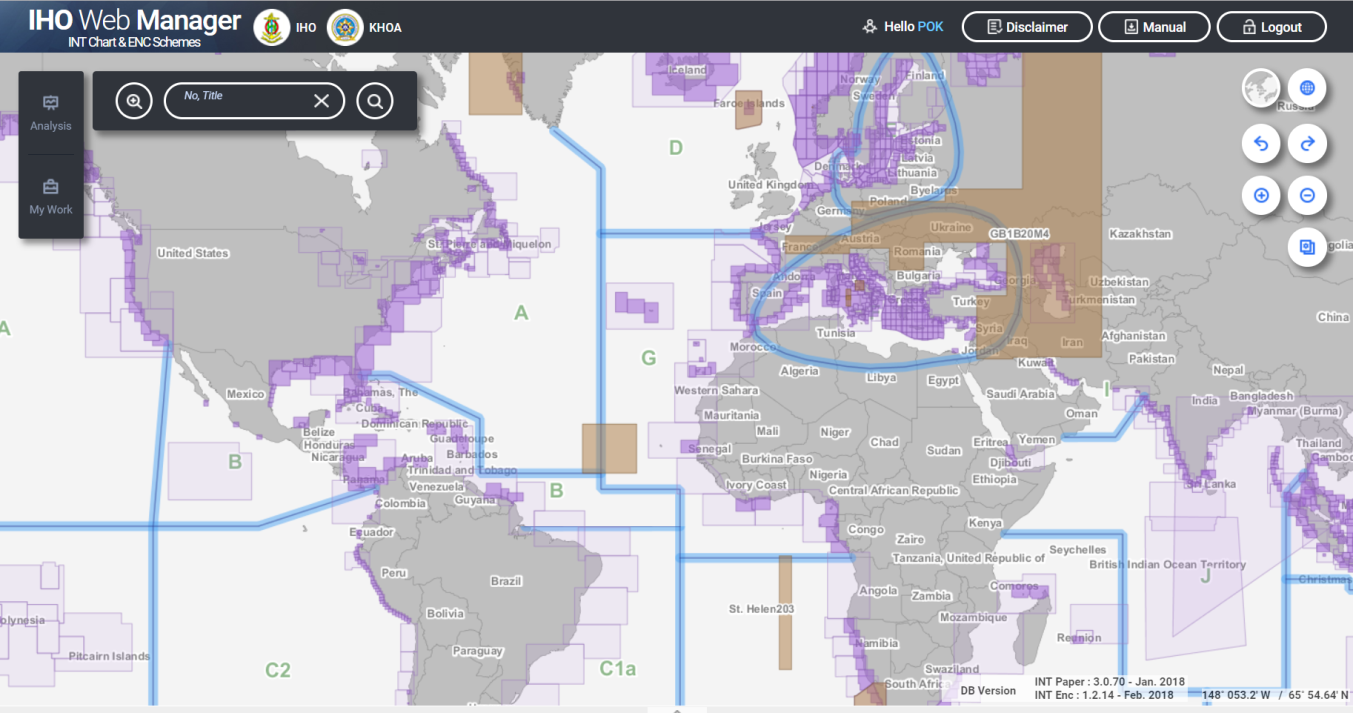 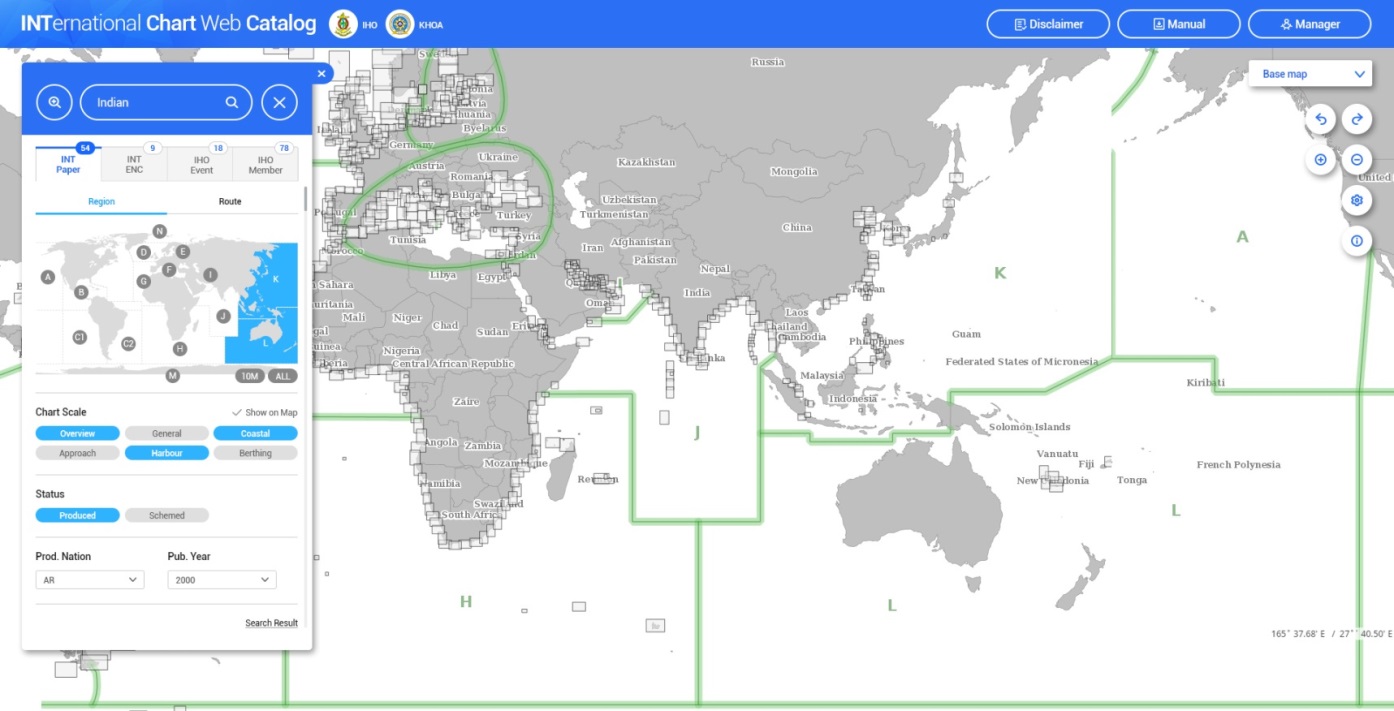 Improvement (8/8)
6. Other improvements
d. Functions 
Email notification
Update contents …
4) Additional layers 
AIS traffic density layer
IHO meeting & event layer
IHO member states layer
CATZOC layer
Development Status
Design and develop DB (Oct. 2017)
Develop the new interface and functions (Nov. 2017)
Create additional layers (Nov. 2017)
Test operation (until Nov. 2018)
Commissioning of INToGIS II system (1st Quarter 2019)
Thank you
INT Chart Coverage (General, Coastal, Approach) overlayed by ENC Coverage (General)
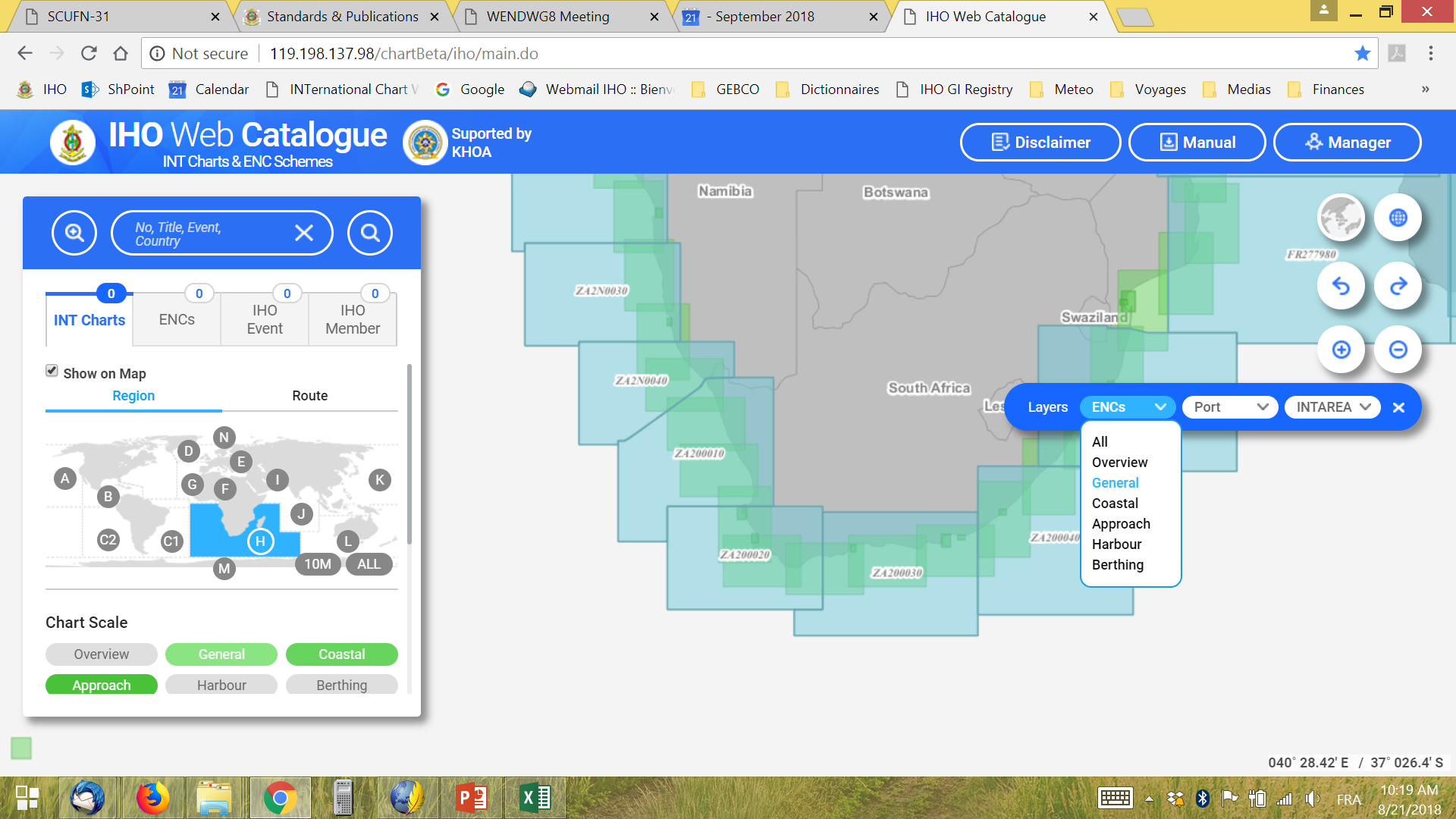 User Mode
TCB-1, IHO Secretariate, Monaco ,1 March 2018
ENC Search Results (Harbour) overlayed by ENC Coverage (General) and Ports, GEBCO Base Map
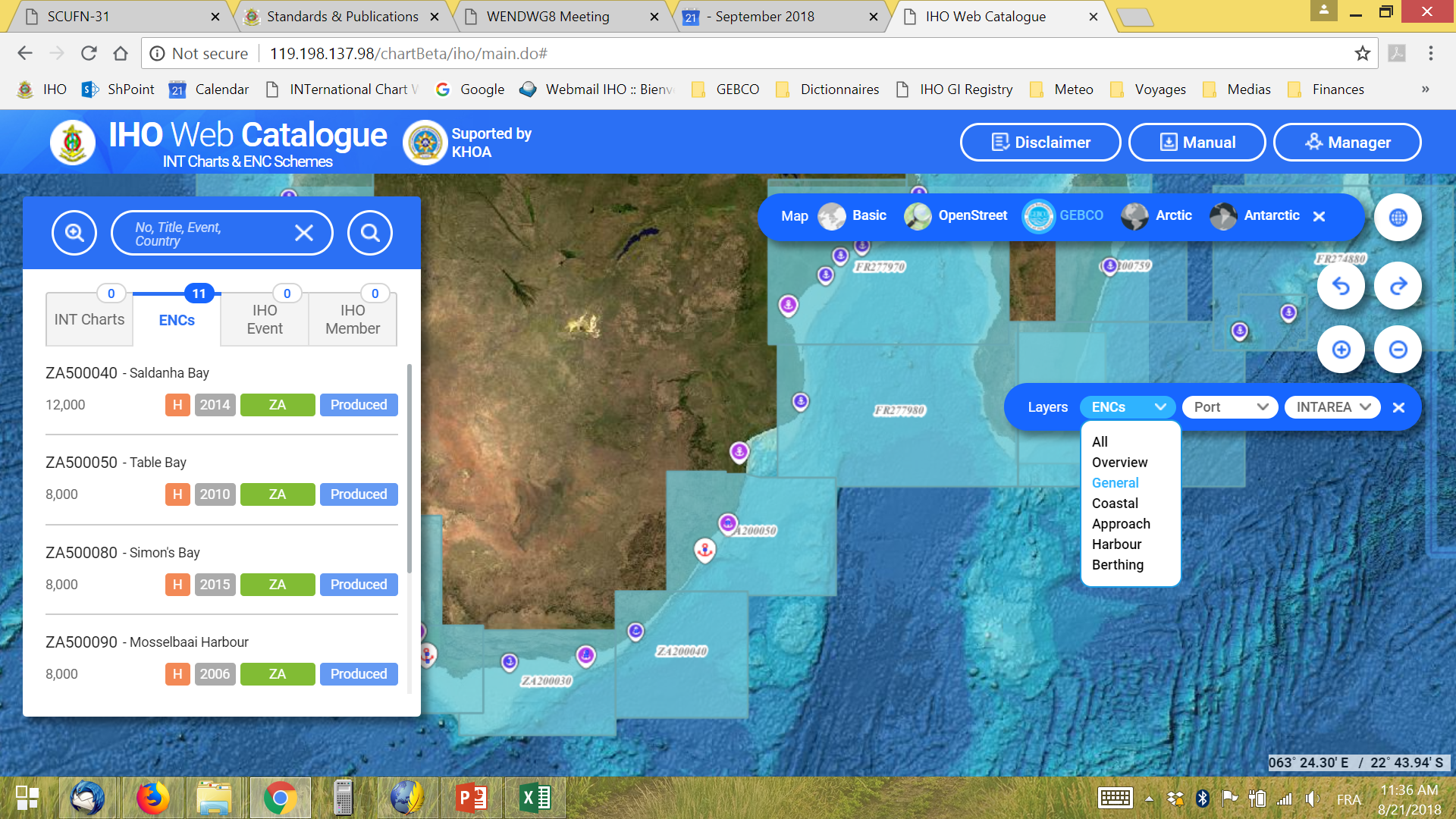 User Mode
TCB-1, IHO Secretariate, Monaco ,1 March 2018
ENC Overlap Analysis: Port Victoria (Harbour)
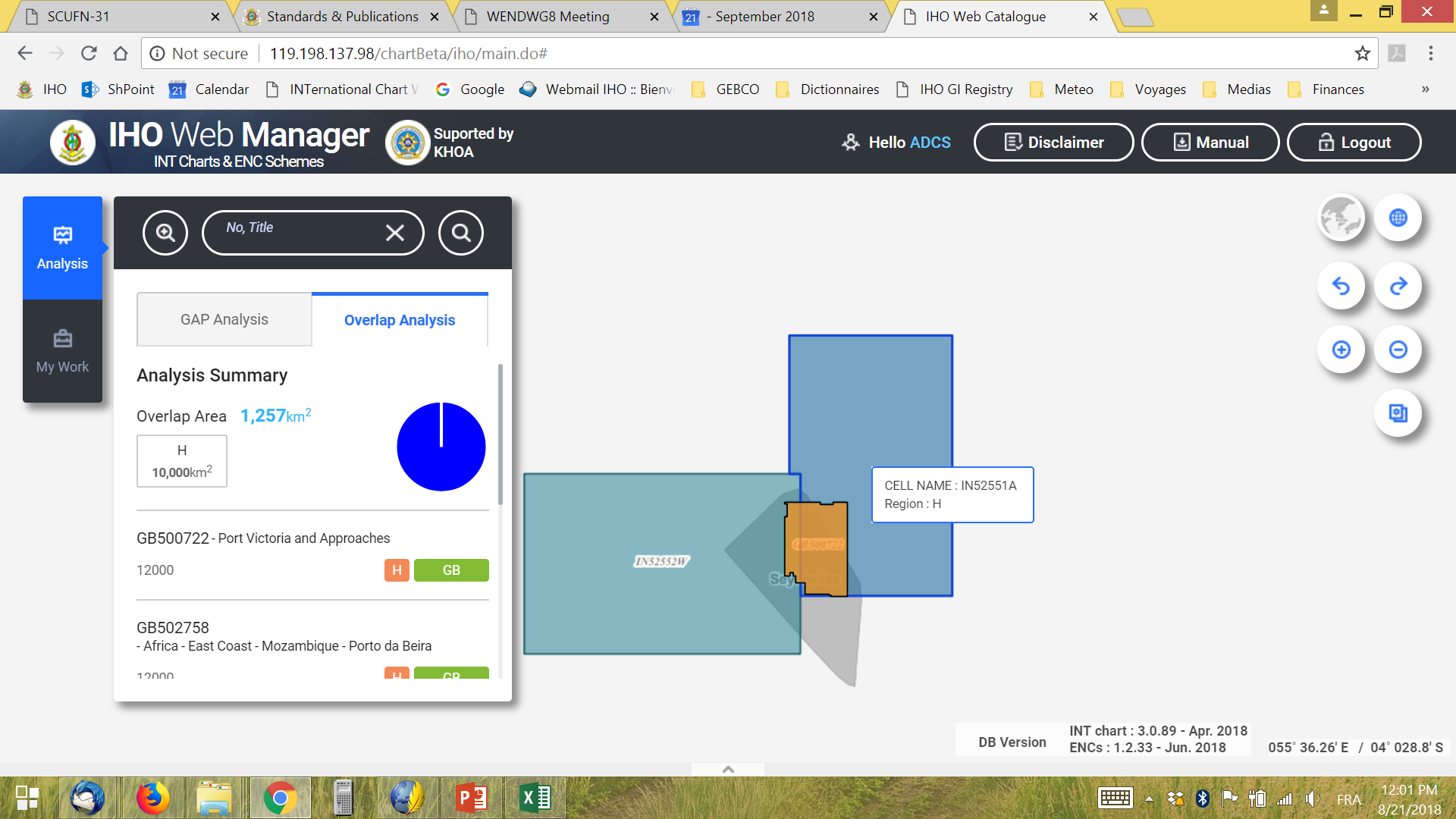 Manager Mode
TCB-1, IHO Secretariate, Monaco ,1 March 2018
ENC Overlap Analysis: Porto da Beira (Harbour)
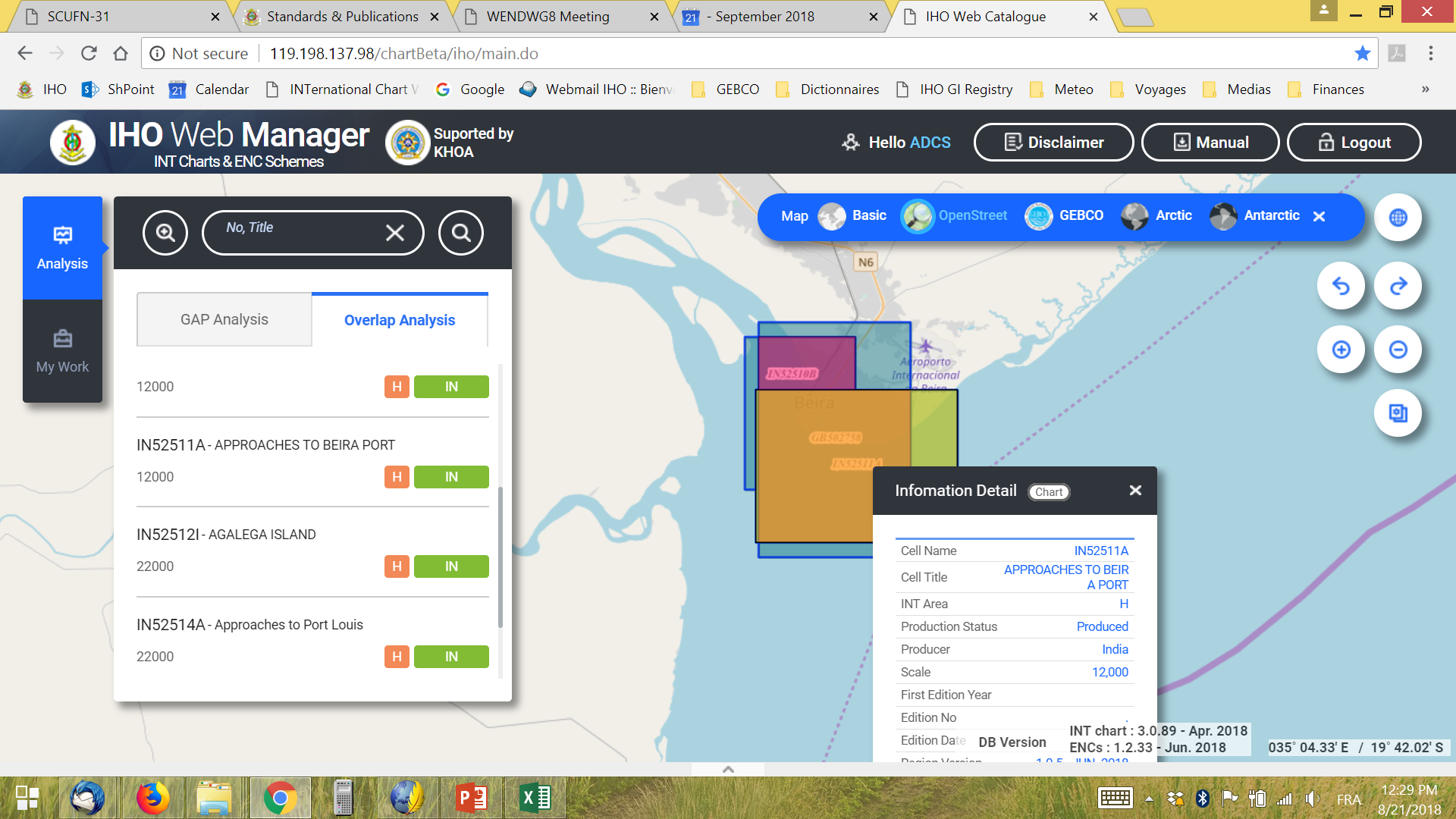 Manager Mode
TCB-1, IHO Secretariate, Monaco ,1 March 2018
ENC Coverage Gap Analysis: Region H (coastal) , reference is INT chart coverage, plus NAVAREA limits
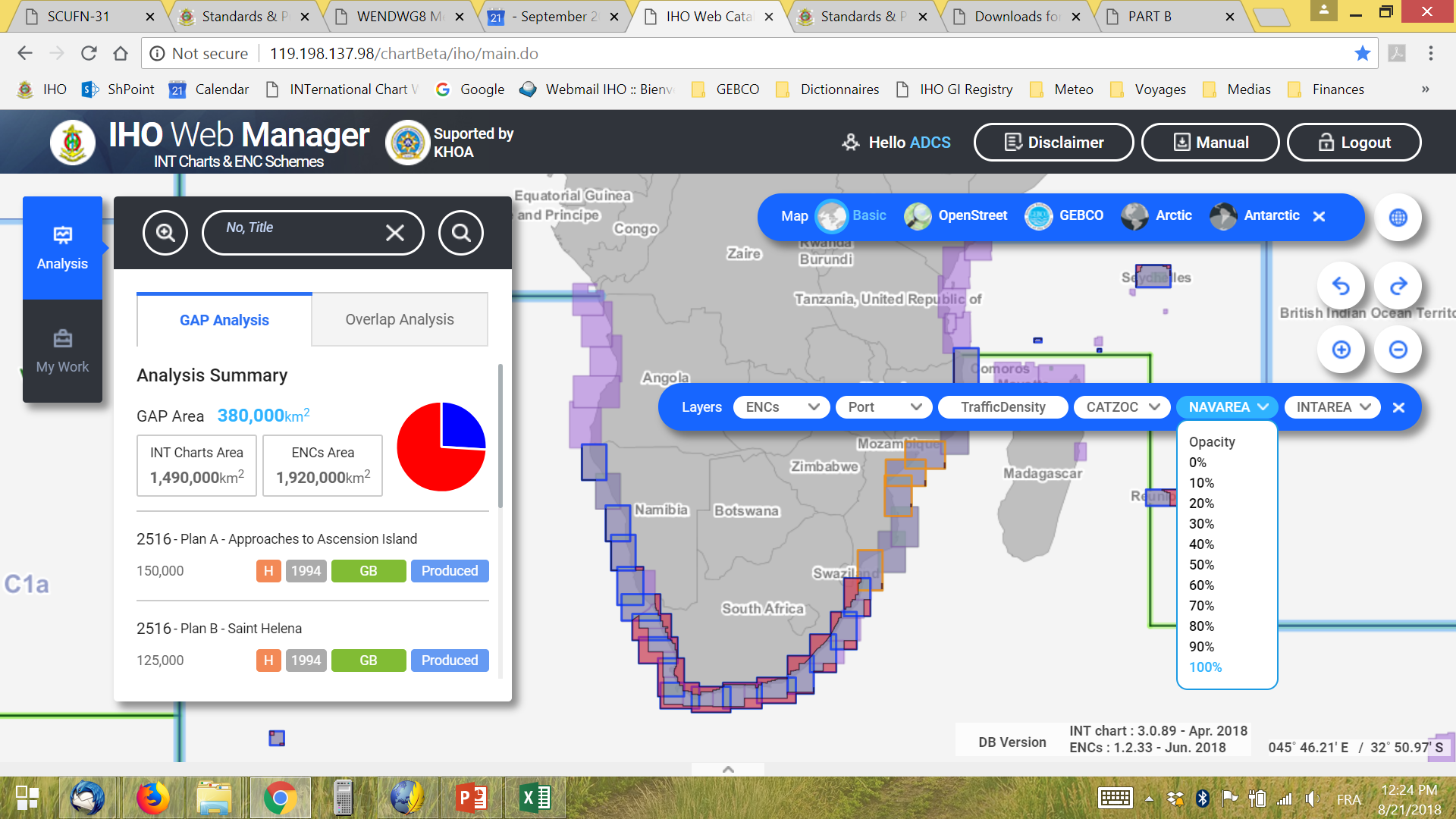 Manager Mode
TCB-1, IHO Secretariate, Monaco ,1 March 2018